Mejoras de accesibilidad a la terraza Residencia La MilagrosaAlberic
Actividad dirigida a la mejora de la calidad de vida de las personas usuarias
Se han realizado obras de mejora del acceso de salida a la terraza sustituyendo la puerta balconera existente, por otra sin marco, quedando esta, a ras de la tarima antideslizante que se instala en la terraza formada por tablas macizas de composite con fibras de madera y polietileno, fijadas sobre pedestales. Se sustituye la actual rampa móvil, por rampa fija inclinada de acceso a la terraza, así como la instalación de un pasamanos anclado a pared con base de fijación en el suelo. 

Esta actuación ha eliminando desniveles producidos a la salida por la puerta de acceso y así como el desnivel exterior. Se ha ampliado la zona prevista inicialmente con tarima, proporcionando la seguridad necesaria para el acceso de forma autónoma por las personas mayores y disfrute del espacio al aire libre. Esta actuación ha sido posible, gracias a la ayuda de la Fundación La Caixa.
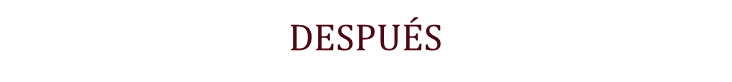 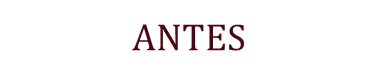 Reforma acceso terraza
Residencia La Milagrosa
[Speaker Notes: NOTA: Para reemplazar una imagen, selecciónela y elimínela. Después, utilice el icono Insertar imagen para sustituirla por una suya.]
Antes
Después
Reforma acceso terrazaResidencia La Milagrosa
[Speaker Notes: NOTA: Para reemplazar una imagen, selecciónela y elimínela. Después, utilice el icono Insertar imagen para sustituirla por una suya.]
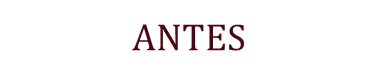 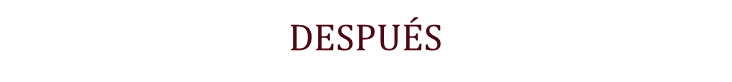 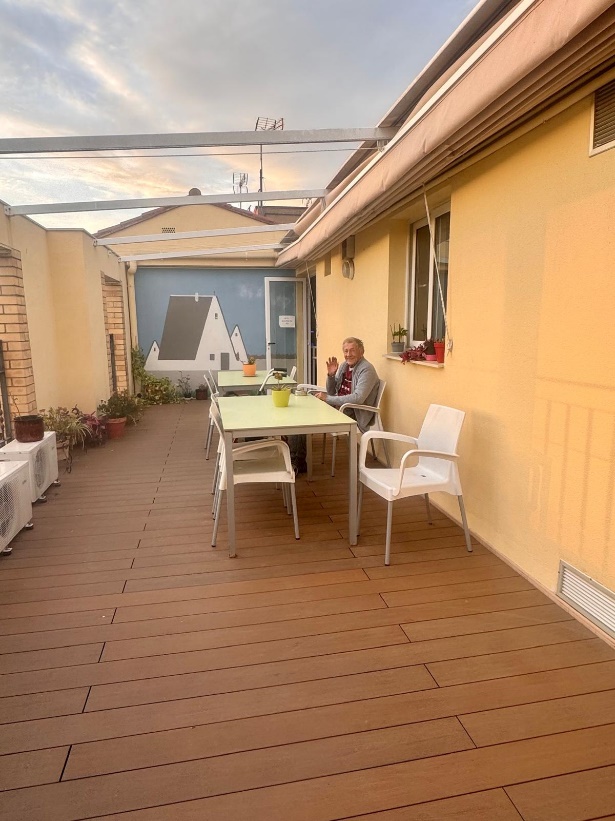 Reforma acceso terraza
Residencia La Milagrosa
[Speaker Notes: NOTA: Para reemplazar una imagen, selecciónela y elimínela. Después, utilice el icono Insertar imagen para sustituirla por una suya.]
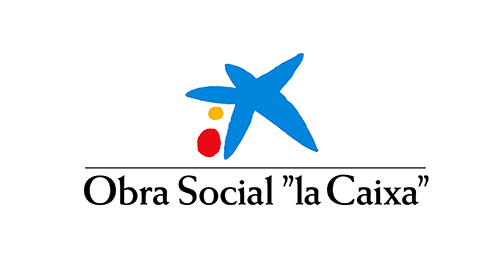 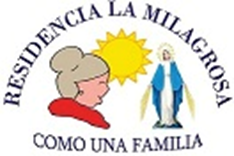 FUNDACIÓN SANTO HOSPITAL 
Y CASA DE ENSEÑANZA
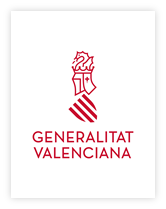 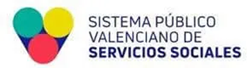